United Nations Declares 2019 the International Year of the Periodic Table
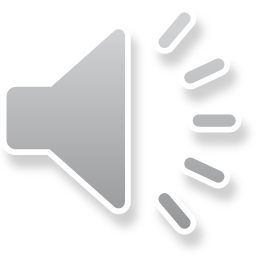 By Stephen Luntz, 02 JAN 2019
International Year of the Periodic Table
Welcome to the UNESCO International Year of the Periodic Table of Elements, celebrating the 150th anniversary of this vital method for understanding chemistry.
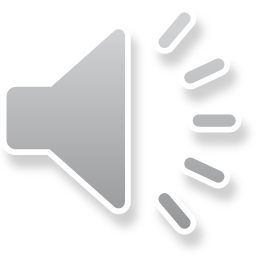 International Year of the Periodic Table
The origins of the periodic table go back to Dmitri Mendeleev. Faced with the discovery of an ever-increasing number of elements to replace the four known ones in medieval times, it was clear there was a need to find a way to organize them.
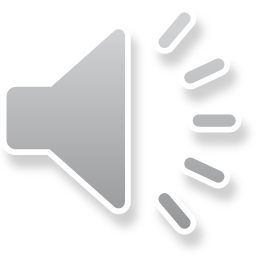 International Year of the Periodic Table
Mendeleev’s structure was based on similarities in chemical behavior. He used to predict the properties of then-unknown elements in the gaps, a tradition many chemists followed. Although the reasons for the table’s patterns were then unknown, the recognition of their existence helped lead the way to the explanation in the form or the behavior of elements’ valence electrons.
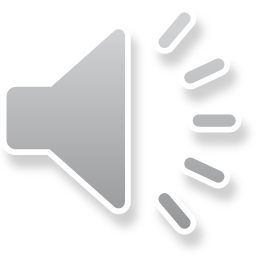 Key words:
Periodic table of elements – periodni sistem elemenata
Chemistry – hemija
Chemical – hemijski
Chemist – hemicar
Property – osobina
Pattern – raspored, sara, sablon